Vieillissement – Parcours de soins -Prévention
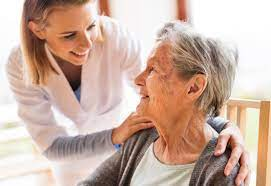 Présentation de l’UE
Licence Sciences pour la santé – 3ème année
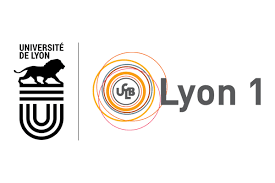 Responsable d’enseignement
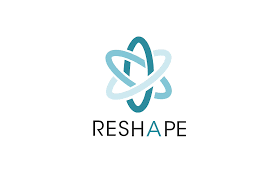 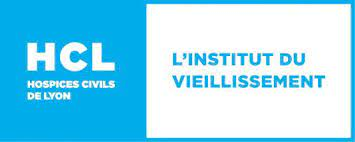 Dr Thomas GILBERT
MCU-PH de gériatrie
Hospices Civils de Lyon, CHU Lyon-sud; 
Unité Inserm U1290 RESHAPE (Research on Healthcare Professionals and Performance) 

Pour toute question  thomas.gilbert@chu-lyon.fr
Objectifs généraux
Connaître les principaux enjeux de santé publique et sociétaux en lien avec l’évolution démographique de la population
Comprendre les notions de complexité, fragilité, multi-morbidité ; les grands syndromes gériatriques et leur prévention
Appréhender les grands principes de l’accompagnement des personnes âgées aux besoins complexes, et l’intérêt des coordinations multi-professionnelles
Découvrir les champs d’innovation possibles pour améliorer les parcours et l’accompagnement des personnes âgées à travers des nouveaux métiers ou des dispositifs connectés
PROGRAMME
Enjeux démographiques et sociétaux (7h)
Les grands syndromes gériatriques et leur prévention (10h)
Parcours et filières de soins (6h)
/!\ Quelques changements à prendre en compte 
programme actualisé à suivre++
7/10 après-midi remplacé par 25/10 matin 9h à 12h
1. Enjeux démographiques et sociétaux (7h)
•	Enjeux démographiques
•	Autonomie-dépendance
•	Qu’est-ce qu’un patient complexe ?
•	Multi-morbidité, fragilité et syndromes gériatriques
•	Isolement social
•	Citoyenneté
•	Directives anticipées
•	La Fin de vie : cadre réglementaire et enjeux éthiques
2. Les grands syndromes gériatriques et leur prévention (10h)
•	Fonctions cognitives, maladie d’Alzheimer et apparentées
•	Troubles psycho-comportementaux
•	Dépression du sujet âgé
•	Sarcopénie, perte de mobilité
•	Chutes à répétition
•	Dénutrition du sujet âgé
•	Complications liées à l’hospitalisation
•	Iatrogénie médicamenteuse
3. Filières et parcours de soins (6h30)
•	Dispositifs d’accompagnement et de coordination de la personne âgée à domicile
•	Hébergement pour personnes âgées dépendantes
•	Principes de l’évaluation gériatrique approfondie
•	Exemples de parcours de soins hospitaliers :  onco-gériatrie ; urgences ; ortho-gériatrie
•	Prévention en soins primaires : le programme ICOPE
Déroulement
Enseignement magistral
Enseignement Dirigé

TP: Présentations par les étudiants
Modalités d’évaluation des étudiants
Examen final : QCM, QROC : 80% de la note 
Evaluation des présentations en groupe: 20% de la note
Présentations en groupe
Groupes de 5 à 6 étudiants
Présentation de 20 minutes avec support visuel 
Note partagée par tous les étudiants d’un même groupe (20% note finale)

Evaluation selon une grille (forme et contenu): 
Respect du temps de la présentation
Qualité/fluidité de la présentation orale 
Maîtrise du sujet
Qualité de la documentation/bibliographie
Qualité du support (PowerPoint ou autre)
Programme des présentations
Lundi 2 septembre : Constitution des groupes et choix des sujets
Mercredi 25 septembre: après-midi libre avec salle réservée pour travaux en groupe
Groupe 1: Comment optimiser la transition hôpital-domicile? 
Groupe 2: Accompagnement des patients atteints de troubles cognitifs et de leurs aidants 
Groupe 3: Prévention de l’isolement social
Groupe 4: Enjeux de citoyenneté
Groupe 5: Enjeux légaux et éthiques autour des directives anticipées
Groupe 6: Alternatives à l’EHPAD et nouveaux modes d’hébergement pour demain
Programme des présentations